Русский народный костюм.
Одежда на Руси.
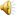 Одежда на Руси была свободной, длинной и необычайно красивой. Самой нарядной считалась одежда из красной ткани.
Праздничная и будничная одежда.
Праздничная и будничная одежда имела сложное декоративное оформление, где важную роль играла вышивка и кружевная отделка. Поэтому по обычаю девочку с малых лет начинали обучать этим непростым, но увлекательным видам творчества.
Наибольшей яркостью всегда отличалась женская праздничная одежда молодых женщин.
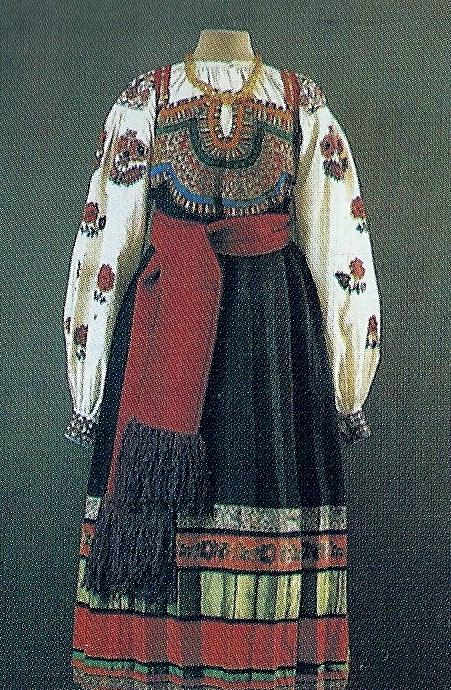 Женский  костюм
Основными частями женского народного костюма были рубаха, передник или занавеска, сарафан, понева, нагрудник и шушпан.
Женский  костюм
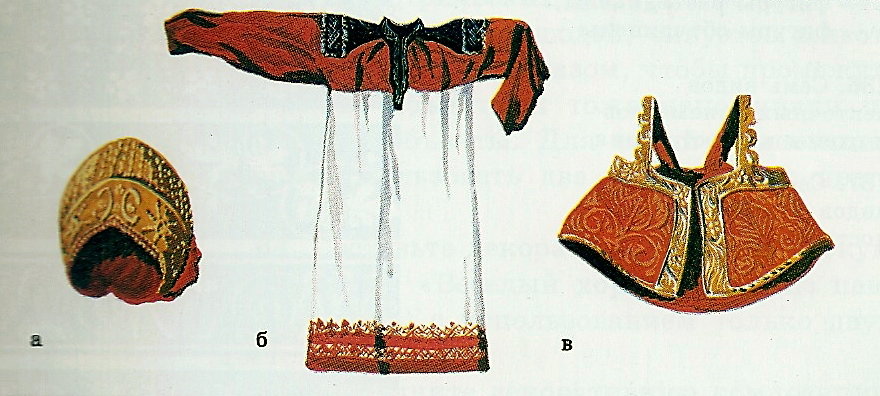 Рубахи и сарафаны украшались вышивкой. Женские головные уборы: кокошники, кики, сороки, повойники были самой невиданной формы. Очень любили на Руси душегрейки, которые  надевали поверх сарафана и шили из дорогих тканей.
Рубаха
Рубаха – основа женского народного костюма, шилась из белого льняного или конопляного полотна. Украшалась вышивкой, оберегавшей женщину от «сглаза». Считалось, чем богаче украшена рубаха, тем счастливее и удачливее ее владелица.
Сарафан
Сарафан одевали поверх рубахи, украшали спереди узорной полосой, тесьмой, 
серебряным кружевом, узорными пуговицами.
Епанечка
Епанечка - короткая клешеная кофточка без рукавов, шилась из парчовой ткани.
    Душегрейка. 
Она напоминала маленький сарафанчик и надевалась поверх сарафана, шили ее из дорогих тканей.
Понёва
Понева - древняя одежда.  Юбка, состоящая из трех полотнищ шерстяной или полушерстяной ткани, стянутых на талии плетеным узким пояском - гашником; ее носили только замужние женщины.
Передник
Самой декоративной, богато украшенной частью женского русского костюма был передник, или занавеска, закрывающий женскую фигуру спереди.
     Обычно его делали из холста и орнаментировали вышивкой, тканым узором. Цветными отделочными вставками, шелковыми узорными лентами.
Головной убор
Головной убор, в народных представлениях был связан с небом, его украшали символами солнца, звезд, дерева,
 птиц. Нити жемчуга и височные украшения символизировали дождевые струи. Поверх кокошника набрасывали фату из тонкой узорчатой ткани.
Свадебный костюм
Свадебный наряд шили задолго до торжества, так как он требовал много времени и труда. Все элементы костюма тщательно украшались, оберегали от злых сил и напастей символами и орнаментами, 
утверждающими счастье, долголетие, здоровое потомство.
Свадебные головные уборы
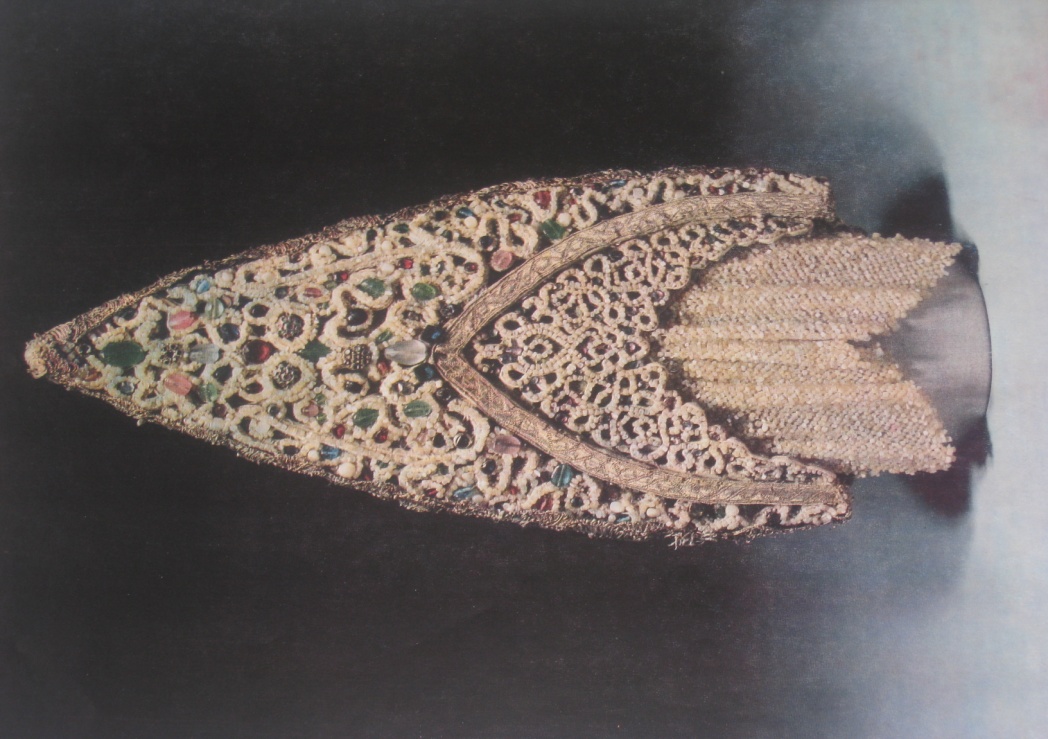 Мужской костюм
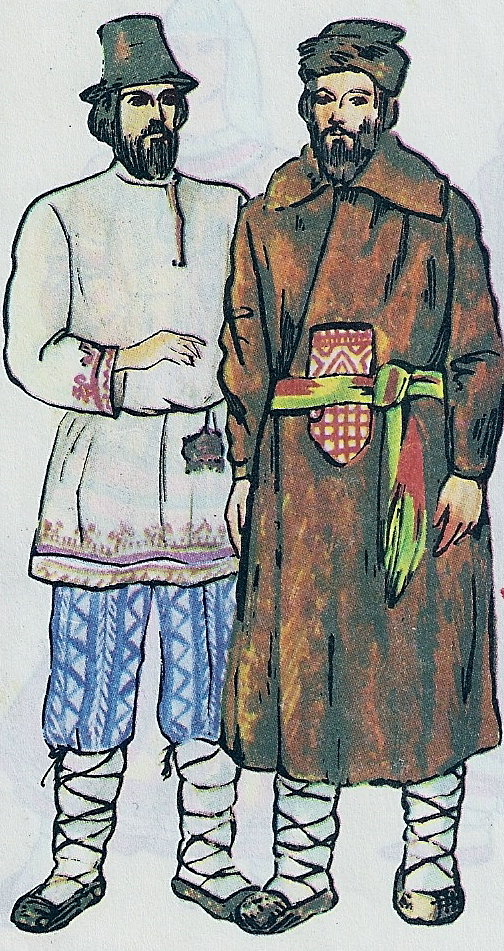 Костюм крестьянина на Руси состоял из портов и рубахи из домотканого холста. Рубахи носили навыпуск и подпоясывали узким поясом  или цветным шнуром.
  Порты шились неширокие, суженные к низу, до щиколотки, 
завязывались на талии шнурком – гашником.
Праздничная мужская одежда
Рубаха украшалась вышивкой
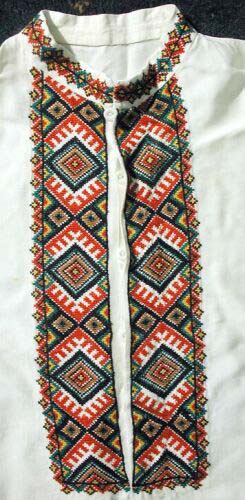 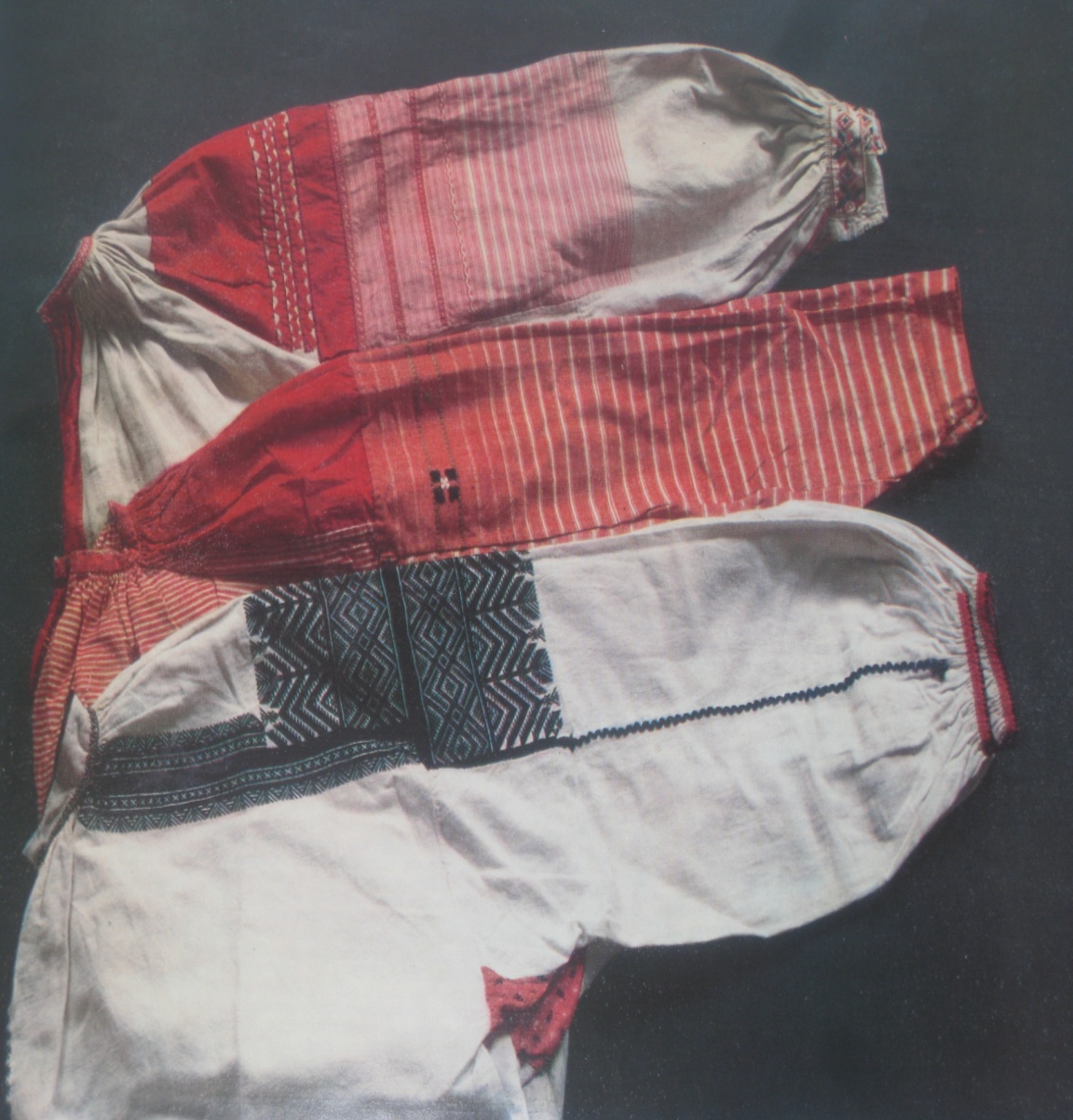 Верхняя мужская одежда.
Верхней одеждой служили зипун или кафтан из домотканого сукна, зимой – овчинные нагольные шубы.
Кафтан, надевали поверх зипуна. Для его отделки использовались петлицы на груди и по боковым разрезам, металлические, деревянные, плетеные из шнура и сделанные из искусственного жемчуга пуговицы.
Русский народный костюм в произведениях известных художников
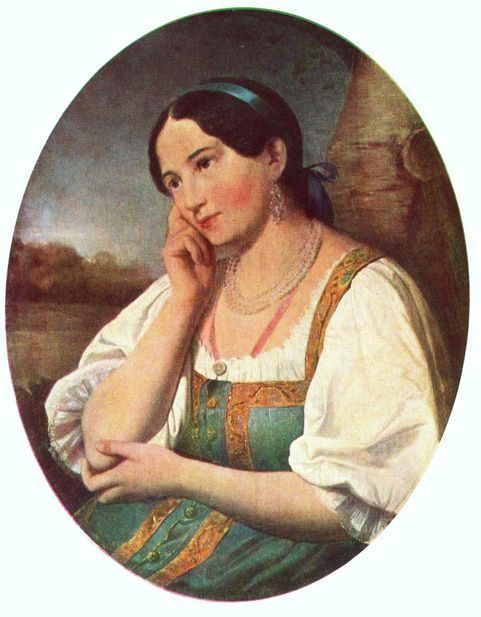 И.А. Аргунов. Портрет неизвестной крестьянки.
И.А. Аргунов. Портрет неизвестной крестьянки в кокошнике.
Русский народный костюм в произведениях известных художников
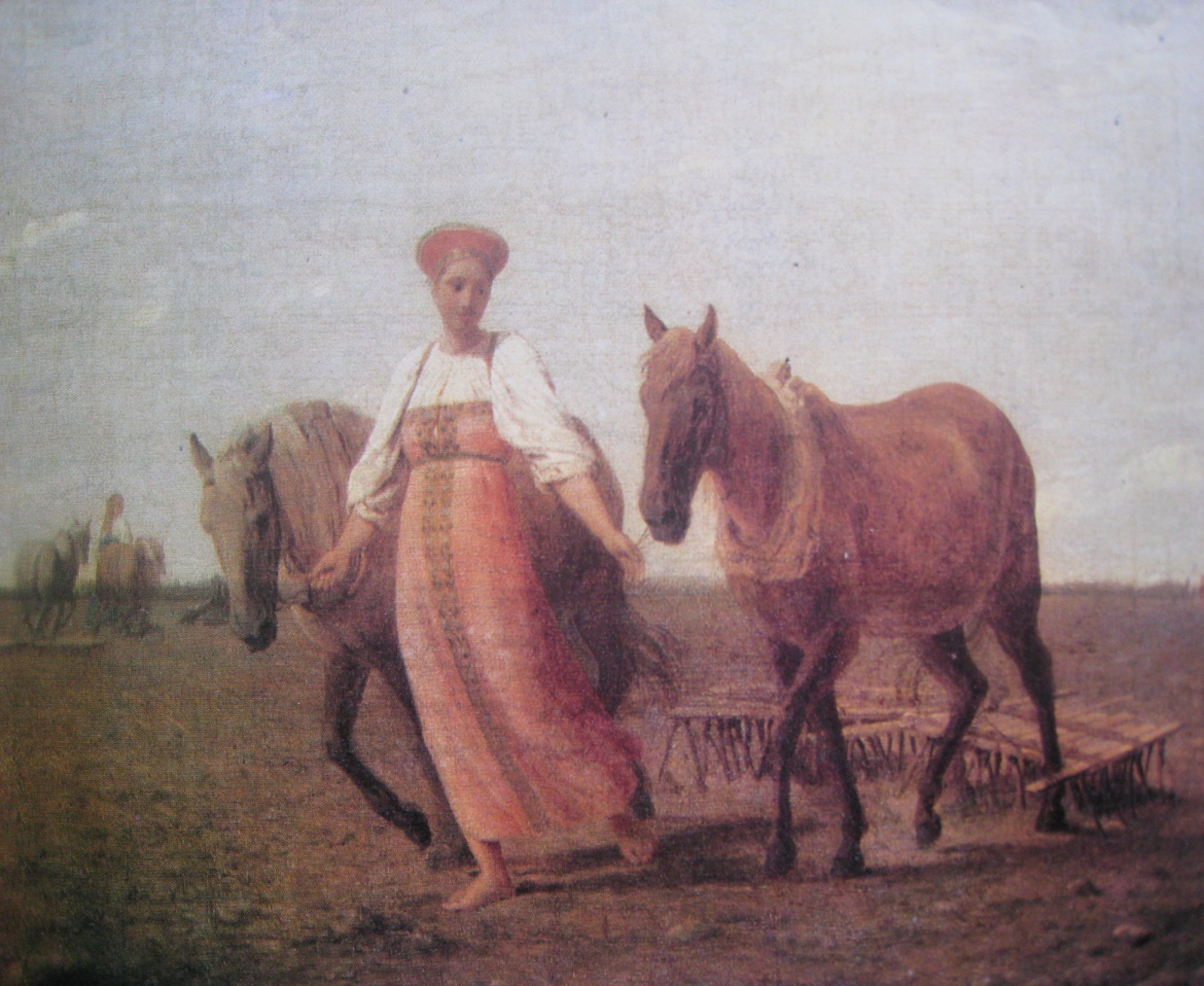 В.Е. Маковский. Крестьянка
А.Г.Венецианов. На пашне.